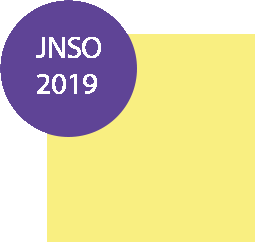 Rédiger un Plan de Gestion de Données (PGD) :retours d'expérience, bonnes pratiques, outils et services d'accompagnement pour guider les équipes de recherche
19/11/2019
Animation : 
Romain FERET (Université de Lille), 
Yvette LAFOSSE (CNRS), 
Kenneth MAUSSANG (Université de Montpellier),
Véronique STOLL (Observatoire de Paris)
JNSO 2019
1
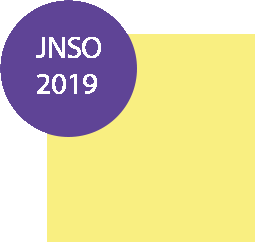 Plan
19/11/2019
La gestion des données : principes généraux
Définition – Cycle de vie des données
Principes FAIR
Plan de Gestion des Données de Recherche (PGD)
2. Les projets ANR
3. Retours d'expériences :
Le modèle institutionnel de plan de gestion des données : l'exemple de l'Observatoire de Paris
Aborder le plan de gestion des données par le jeu : l'exemple de l'INIST
Accompagner les projets : soutien personnalisé ou ateliers? L'exemple de l‘Université de Lille
JNSO 2019
2
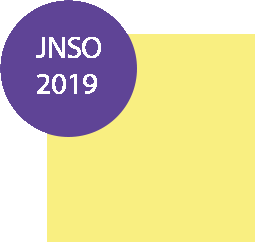 Définition et diversité des données de recherche
19/11/2019
Les données de la recherche sont « l’ensemble des informations, spécimens et matériaux produits, recueillis et documentés par les chercheurs, et qui sont collectées et exploitées à des fins de recherche et de preuve par les chercheurs et leurs équipes. » (Définition des archivistes de la Section AURORE de l’AAF*)
Les données de recherche peuvent être : 
produites, lors de campagnes de recherche (observations, mesures…)
collectées : données déjà existantes (corpus, archives…)
JNSO 2019
*AAF = Association des archivistes français
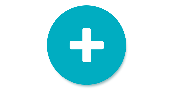 3
[Speaker Notes: Plusieurs définitions des données de la recherche existent.
Les « données de la recherche » sont, pour les archivistes de la Section AURORE de l’AAF, « l’ensemble des informations, spécimens et matériaux produits, recueillis et documentés par les chercheurs, et qui sont collectées et exploitées à des fins de recherche et de preuve par les chercheurs et leurs équipes. » 

Ressources :
- Alain Rivet, Marie-Laure Bachèlerie, Auriane Denis-Meyere et Delphine Tisserand - Traçabilité des activités de recherche et gestion des connaissances - Guide pratique de mise en place – 2018 - http://qualite-en-recherche.cnrs.fr/IMG/pdf/guide_tracabilite_activites_recherche_gestion_connaissances.pdf 
- UNIL – Université de Lausanne – Nature, structure et types des données de recherche - https://uniris.unil.ch/researchdata/sujet/comprendre-gestion-donnees-recherche/donnees-de-recherche-definitions/nature-structure-types/ 
- Wikipedia – Données de la recherche - https://fr.wikipedia.org/wiki/Donn%C3%A9es_de_la_recherche]
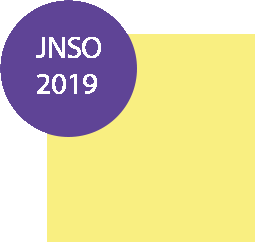 Définition et diversité des données de recherche
19/11/2019
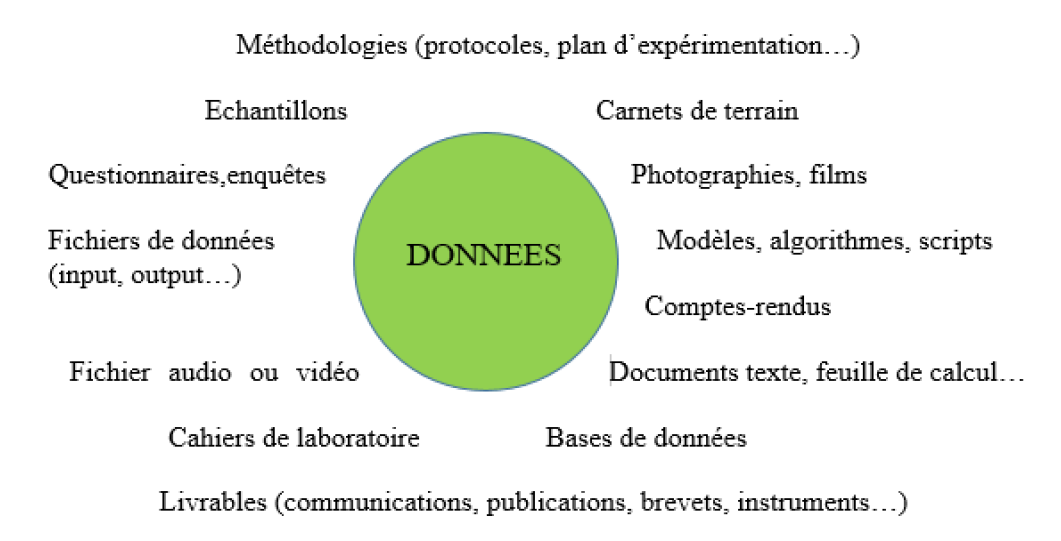 JNSO 2019
4
[Speaker Notes: Selon leur contexte de création (capture ou production), leur exploitation, leur analyse et les traitements qu’elles subissent, les données de recherche peuvent être
de différente nature : brutes, dérivées, formatées, nettoyées, primaires, secondaires, traitées….
contenues dans divers supports : carnets de laboratoire, documents électroniques, logiciels, papier, programmes informatiques…
de tous types : archives, audio, vidéo, bases de données, codes sources, données géospatiales, images, photographies, langages de programmation, matérielles et physiques, modèles, visualisations, 3D, numériques, textuelles, numérisations, scans, qualitatives, quantitatives, statistiques…

Ressources :
Alain Rivet, Marie-Laure Bachèlerie, Auriane Denis-Meyere et Delphine Tisserand - Traçabilité des activités de recherche et gestion des connaissances - Guide pratique de mise en place – 2018 - http://qualite-en-recherche.cnrs.fr/IMG/pdf/guide_tracabilite_activites_recherche_gestion_connaissances.pdf 
UNIL – Université de Lausanne – Nature, structure et types des données de recherche - https://uniris.unil.ch/researchdata/sujet/comprendre-gestion-donnees-recherche/donnees-de-recherche-definitions/nature-structure-types/ 
Wikipedia – Données de la recherche - https://fr.wikipedia.org/wiki/Donn%C3%A9es_de_la_recherche]
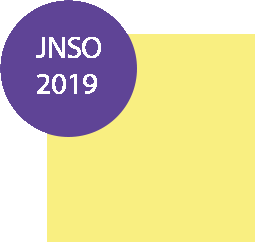 Cycle de vie des données de recherche
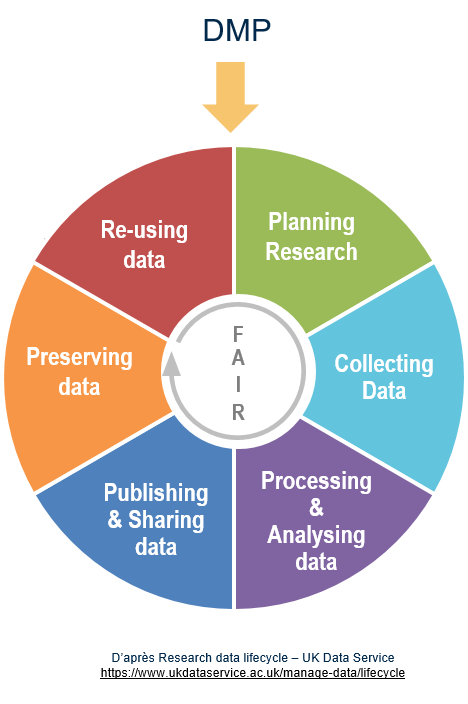 19/11/2019
C’est l’ensemble des étapes 
de gestion, 
de conservation 
et de diffusion des données de recherche, 
associées aux activités de recherche
JNSO 2019
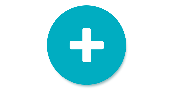 5
[Speaker Notes: Source : 
D’après Research data lifecycle – UK Data Service 
https://www.ukdataservice.ac.uk/manage-data/lifecycle]
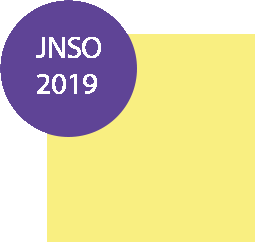 Pourquoi gérer et partager ses données
19/11/2019
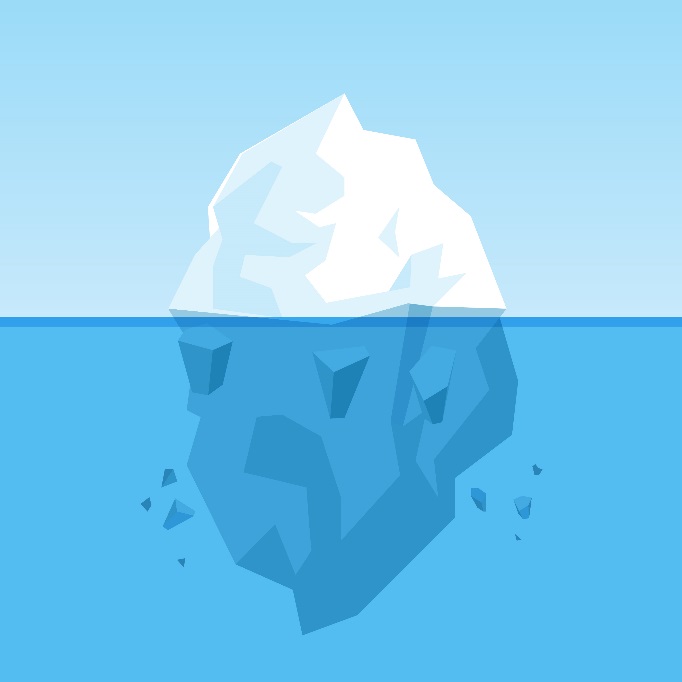 Publications 
= 10%
Gestion nécessaire face à l’accroissement 		de la quantité de données 
Exhumation de données « fossilisées » 
Evite la perte de données uniques
Gain de temps et d’argent 
Facilite la reproductibilité, la 			réutilisation et le croisement de données 	provenant de différentes disciplines
JNSO 2019
Données « fossilisées »
"Designed by vvstudio / Freepik"
6
[Speaker Notes: Exhumation de données « fossilisées » : les publications permettent d’accéder à environ 10 % des données, le reste demeurant disponible mais non utilisé sur les disques durs d’ordinateurs
Eviter la perte de données uniques, riches en informations…

Source :
Durand-Barthez Manuel. Les données de la Recherche. 17 avril 2018. http://urfist.chartes.psl.eu/ressources/les-donnees-de-la-recherche]
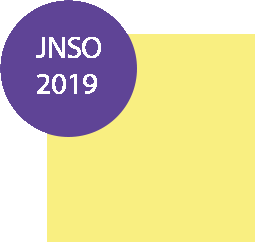 Principes FAIR
19/11/2019
4 principes à respecter pour garantir une utilisation optimale des données de recherche et des métadonnées associées, à la fois par les hommes et par les machines.

F (Findable) = Facile à trouver
A (Accessible) = Accessible 
I (Interoperable) = Interopérable 
R (Reusable) = Réutilisable 

Principes admis par les différentes communautés scientifiques au niveau international, ainsi que par les financeurs (ex : Commission européenne, ANR, etc.)
Applicables tout au long du cycle de vie des données
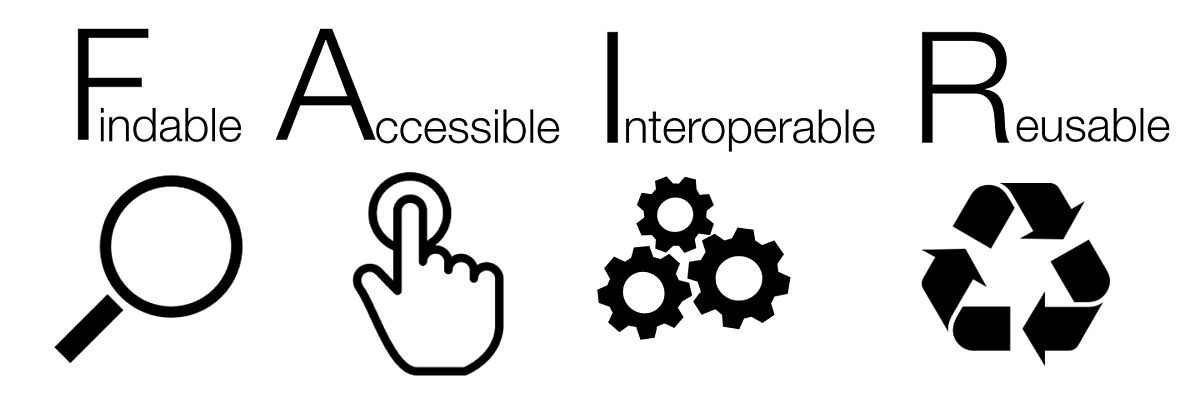 JNSO 2019
7
[Speaker Notes: Exhumation de données « fossilisées » : les publications permettent d’accéder à environ 10 % des données, le reste demeurant disponible mais non utilisé sur les disques durs d’ordinateurs
Eviter la perte de données uniques, riches en informations…

Source :
Durand-Barthez Manuel. Les données de la Recherche. 17 avril 2018. http://urfist.chartes.psl.eu/ressources/les-donnees-de-la-recherche]
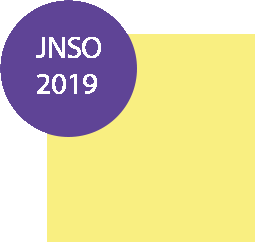 Plan de Gestion des DonnéesImportance
19/11/2019
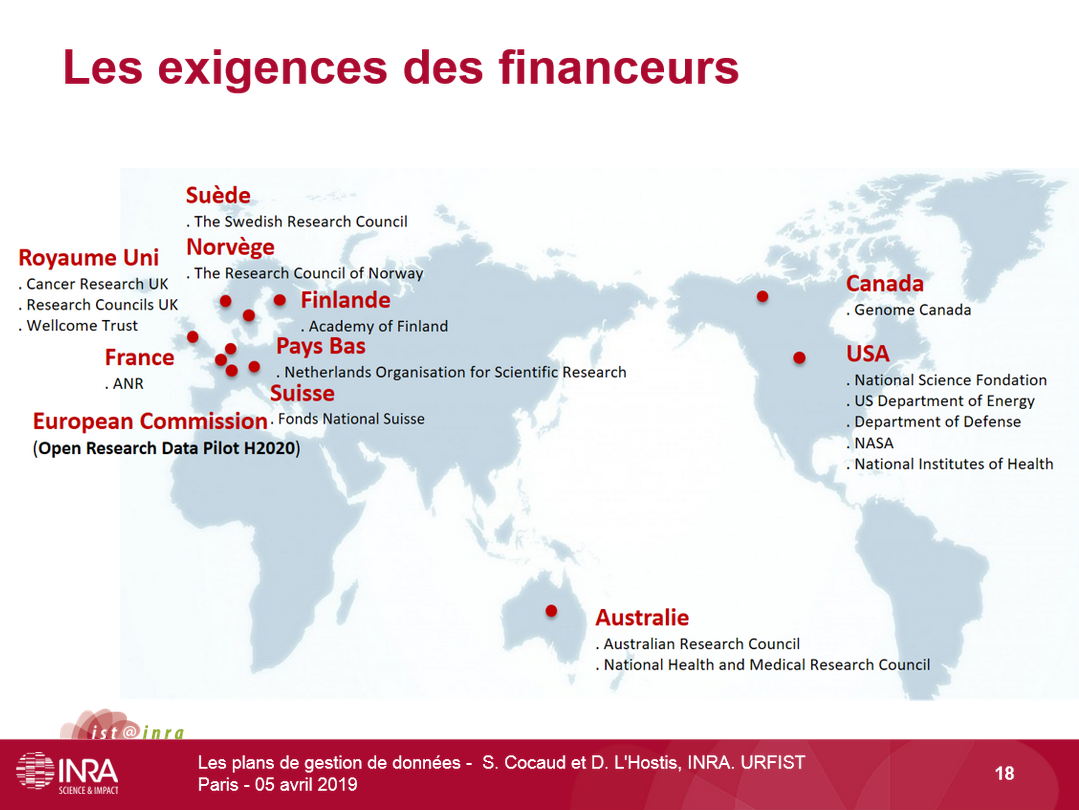 Echelle mondiale : DMP de plus en plus 	recommandé ou exigé
Echelle européenne : obligation pour 	Horizon 2020
En France : obligation pour l’ANR
Echelle des organismes : recommandations, 	politique d’établissements…
Echelle disciplinaire : modèles de DMP par 	domaine
JNSO 2019
8
[Speaker Notes: Le DMP est un phénomène mondial incontournable. Il est de plus en plus recommandé ou exigé, partout dans le monde. 
Echelle européenne :
Exigence de la Commission européenne (Modèles Horizon 2020; ERC)
Déploiements d’outils, infrastructures etc. d’ampleur européenne en lien avec la gestion et le partage des données de la recherche (l’entrepôt Zenodo, l’infrastructure OpenAIRE …)
Echelle nationale :
Financeur ANR : DMP obligatoire depuis 2019. Modèle ANR
Etat français : politique nationale avec le Plan national pour la science
Echelle des organismes : 
Mise en place de « trame » de DMP institutionnelles (CIRAD, INRA, Institut Pasteur, Irstea, Universités…)
Politique d’établissements (INRA…) 
A minima, recommandations intentionnelles (intégrées dans DMP OPIDoR)
Echelle disciplinaire : création finalisée ou en cours de DMP par domaine disciplinaire (en astronomie, en archéologie…)]
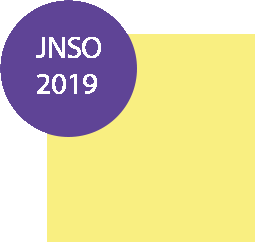 Plan de Gestion des DonnéesActeurs et contributeurs
19/11/2019
Structures institutionnelles
Universités
Infrastructures et organismes de recherche             
Union européenne
Editeurs
Recommandations
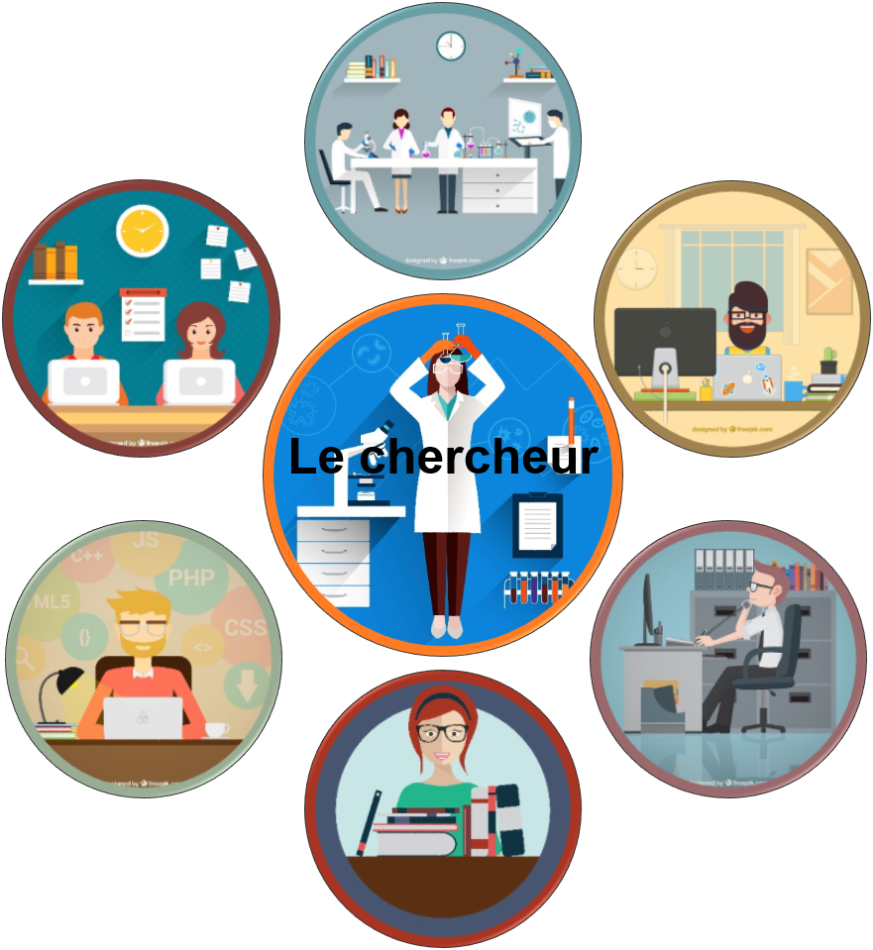 Communauté scientifique 
(chercheurs du même domaine)
JNSO 2019
Archivistes
Ingénieur-projet
Images : "Designed by Freepik"
Réseau d’aide
Informaticiens
Services juridiques
Spécialiste de l’IST
9
[Speaker Notes: Chercheur : coordinateur du DMP, responsable des données : description des données, découpage des jeux de données…
Ingénieur-projet : coordonne les actions autour du DMP, agrément, éligibilité des coûts 
Informaticien : interlocuteur pour le stockage et la sécurisation des données, les aspects infrastructure et les coûts associés
Spécialiste de l’IST : propose des standards, des métadonnées, conseille sur les entrepôts, réalise des alignements avec des référentiels existants…
Archiviste : aide le chercheur à sélectionner les données pour la conservation, à définir les durées et les solutions techniques
Juriste : conseille sur la propriété intellectuelle des données
Editeur : impose parfois le choix d’un entrepôt]
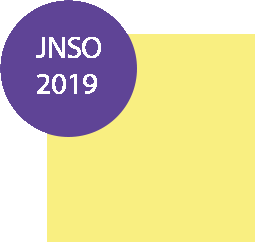 Plan de Gestion des DonnéesOutil de gestion de projet
19/11/2019
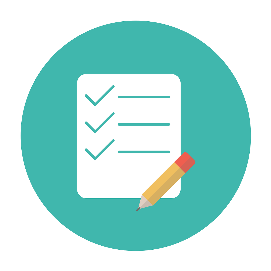 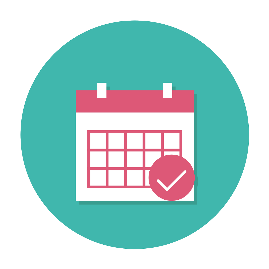 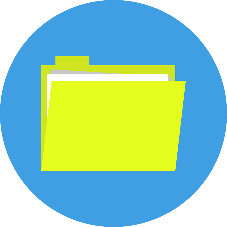 Document évolutif
(3 versions minimum)
Description des données selon le cycle de vie
Aide à bien organiser
les données
JNSO 2019
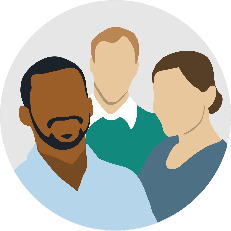 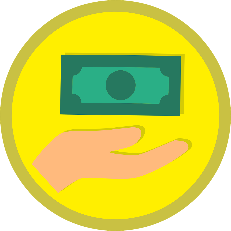 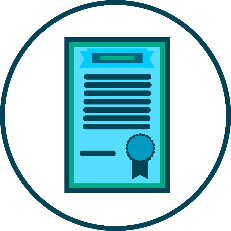 Définit les responsabilités
Aide à évaluer les ressources nécessaires
Aide à obtenir des données fiables
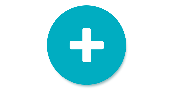 10
[Speaker Notes: - Le DMP est un document évolutif. Il faut commencer à le rédiger dès le début du projet, avec les éléments déjà connus ou prévus. D’ailleurs, il peut être demandé dès la soumission du projet. 
Ensuite compléter le DMP au fur et à mesure du projet. 
Prévoir 3 versions au minimum : 
Au début du projet
Au milieu du projet
A la fin du projet.
- Dans le DMP, désigner nominativement la ou les personne(s) responsable(s) de la gestion des données pour toutes les étapes du projet et au sein du partenariat s’il y a lieu :
saisie des données, 
production des métadonnées, 
contrôle de la qualité des données, 
stockage, partage et archivage des données,
mise à jour du DMP.
- Le DMP aide à bien organiser les données, tout au long du projet
- Il est demandé d’évaluer les ressources nécessaires (budget, temps alloué, personnels) permettant la mise en œuvre des actions décrites dans le DMP :
temps nécessaire à la préparation des données pour le stockage, le partage et l’archivage des données
coûts de matériel, rémunération des personnels
frais de stockage (serveurs dédiés, traitement, maintenance, sécurité, accès…), partage (site web, publication…) et d’archivage des données
- Dans le DMP, il faut décrire la façon dont les données seront obtenues, traitées, organisées, stockées, sécurisées, préservées, partagées… (cycle de vie des données)
- Le DMP garantit des données fiables et bien gérées, compréhensibles, disponibles et préservées sur le long terme. 

Ressources : 
UK Data Service – Data management costing tool and checklist : https://data-archive.ac.uk/media/247429/costingtool.pdf 
DoRANum - plan de gestion de données : https://doranum.fr/plan-gestion-donnees-dmp/
Nathalie Reymonet, Magalie Moysan, Aurore Cartier, Renaud Délémontez – Réaliser un plan de gestion de données FAIR : https://archivesic.ccsd.cnrs.fr/sic_01690547/]
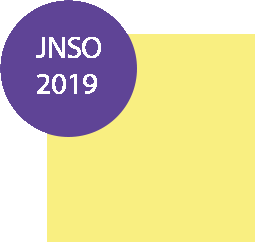 Plan de Gestion des DonnéesDifférents modèles
19/11/2019
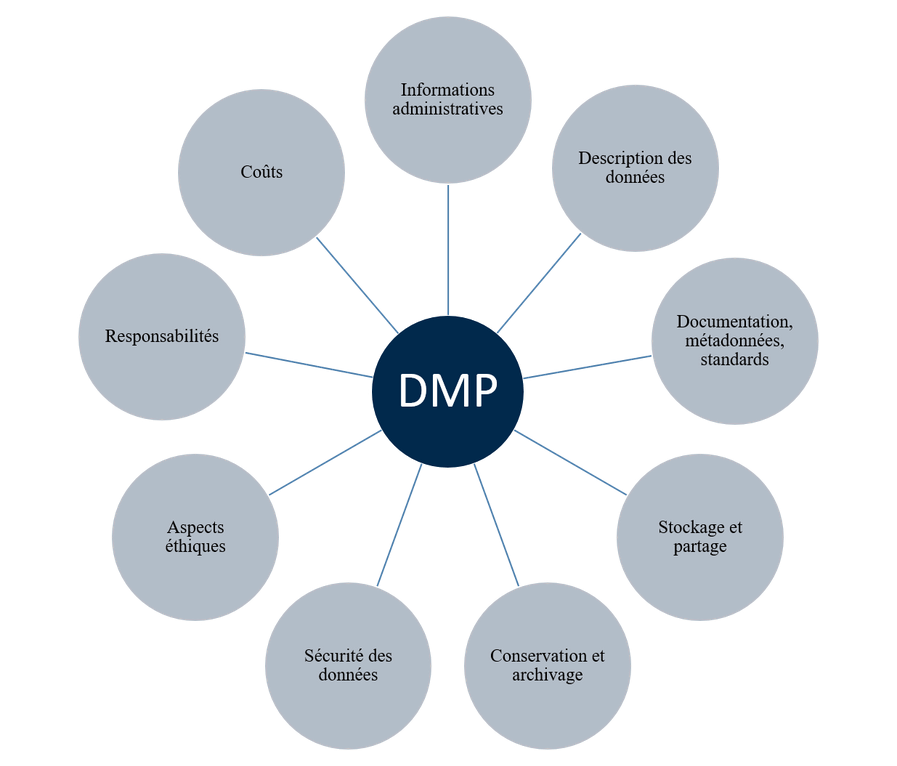 Il n’existe pas de trame unique, mais de nombreux modèles de DMP ont été établis par des organismes, instituts, financeurs à destination de leurs utilisateurs 
On y retrouve les mêmes éléments (schéma)
JNSO 2019
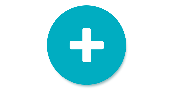 11
[Speaker Notes: Ressource :
DoRANum – Plan de gestion de données : https://doranum.fr/plan-gestion-donnees-dmp/]
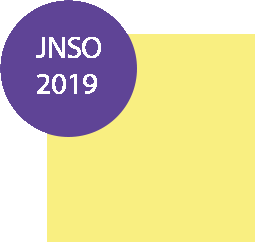 Plan de Gestion des DonnéesExemple : Modèle ANR
19/11/2019
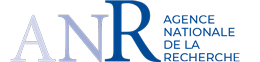 Modèle composé de 6 grandes thématiques illustrant les bonnes pratiques de gestion et de partage :
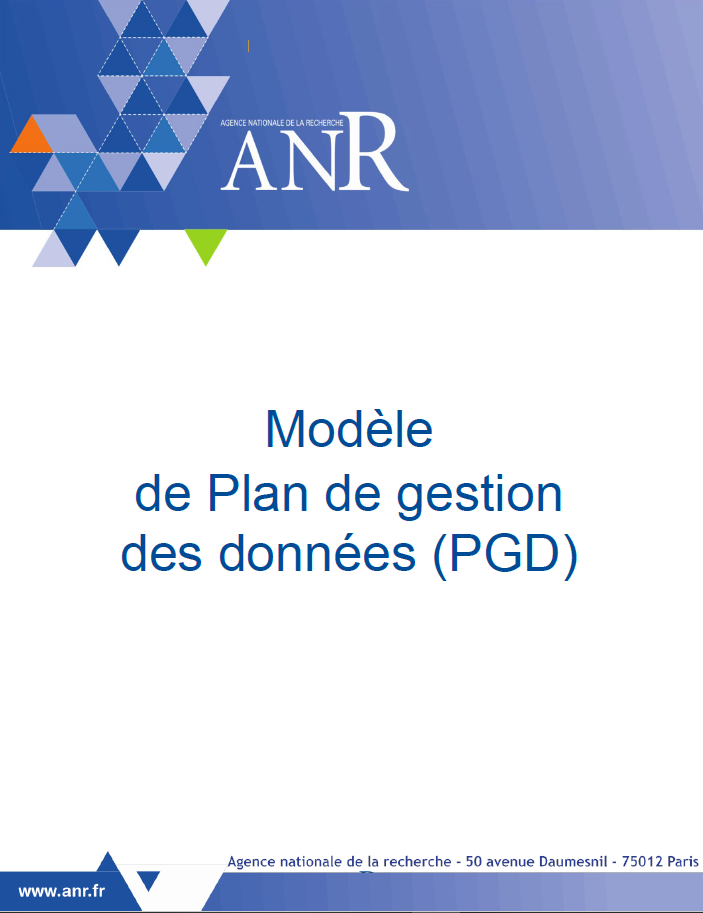 JNSO 2019
12
[Speaker Notes: 1. Description des données et collecte ou réutilisation des données existantes
	a. Comment de nouvelles données seront-elles recueillies ou produites et/ou comment des données préexistantes seront-elles réutilisées ?
	b. Quelles données (types, formats et volumes par ex.) seront collectées ou produites ?
2. Documentation et qualité des données
	a. Quelles métadonnées et quelle documentation (par exemple méthodologie de collecte et mode d'organisation des données) accompagneront les données ?
	b. Quelles mesures de contrôle de la qualité des données seront mises en œuvre ?
3. Stockage et sauvegarde pendant le processus de recherche
	a. Comment les données et métadonnées seront-elles stockées et sauvegardées tout au long du processus de recherche ?
	b. Comment la sécurité des données et la protection des données sensibles seront-elles assurées tout au long du processus de recherche ?
4. Exigences légales et éthiques, codes de conduite
	a. Si des données à caractère personnel sont traitées, comment le respect des dispositions de la législation sur les données à caractère personnel et sur la sécurité des données sera-t-il assuré ?
	b. Comment les autres questions juridiques, comme la titularité ou les droits de propriété intellectuelle sur les données, seront-elles abordées ? Quelle est la législation applicable en la matière ?
	c. Comment les éventuelles questions éthiques seront-elles prises en compte, les codes déontologiques respectés ?
5. Partage des données et conservation à long terme
	a. Comment et quand les données seront-elles partagées ? Y-a-t-il des restrictions au partage des données ou des raisons de définir un embargo ?
	b. Comment les données à conserver seront-elles sélectionnées et où seront-elles préservées sur le long terme (par ex. un entrepôt de données ou une archive) ?
	c. Quelles méthodes ou quels outils logiciels seront nécessaires pour accéder et utiliser les données ?
	d. Comment l'application d'un identifiant unique et pérenne (comme le DOI) sera réalisée pour chaque jeu de données ?
6. Responsabilités et ressources en matière de gestion des données
	a. Qui (par exemple rôle, position et institution de rattachement) sera responsable de la gestion des données ?
	b. Quelles seront les ressources (budget et temps alloués) dédiées à la gestion des données permettant de s'assurer que les données soient FAIR (Facile à trouver, Accessible, Interopérable, Réutilisable) ?

Source :
Modèle de DMP pour l’ANR : basé sur les recommandations de Science Europe (Science Europe – Guide pratique pour une harmonisation internationale de la gestion des données de recherche – juillet 2019 - https://www.ouvrirlascience.fr/science-europe-guide-pratique-pour-une-harmonisation-internationale-de-la-gestion-des-donnees-de-recherche/)]
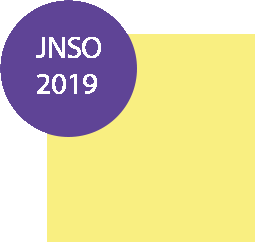 Plan de Gestion des DonnéesOutil DMP OPIDoR
19/11/2019
Data Management Plan pour une Optimisation du Partage et de l’Interopérabilité des Données de la Recherche

https://dmp.opidor.fr/
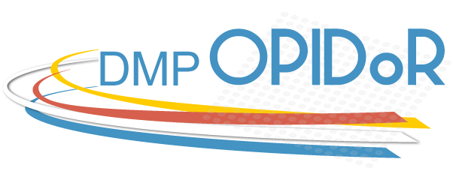 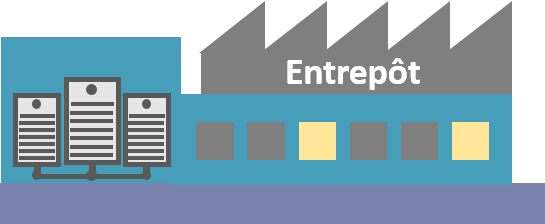 JNSO 2019
Outil collaboratif en ligne d’aide à la rédaction de DMP
Accessible à l’ensemble de la communauté scientifique de l’ESR et à ses partenaires français ou étrangers 
Outil basé sur le code commun DMPRoadmap (Digital Curation Center/UK et l’UC3/USA)
13
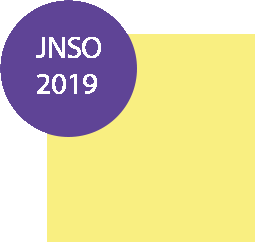 Plan de Gestion des DonnéesOutil DMP OPIDoR
19/11/2019
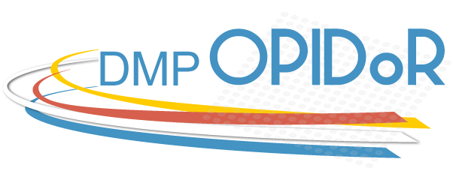 Création /rédaction d’un DMP à partir d’un modèle (plusieurs modèles 		existants : ANR, H2020, INRA, CIRAD…)
Exemples de DMPs
Partage du DMP avec un / des collaborateur(s)
Possibilité d’ajout de commentaires par les collaborateurs
Définition du niveau de visibilité du DMP
Possibilité de personnalisation pour les organismes de recherche pour la mise 	en place de leur politique de données
Possibilité de demander une assistance conseil auprès des services d’appui de 	son organisme de recherche (s’il existe)
Téléchargement des DMPs sous différents formats (docx, pdf,…)
JNSO 2019
14
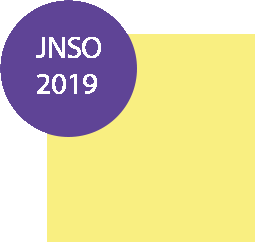 19/11/2019
Un projet ANR, comment ça marche?
JNSO 2019
15
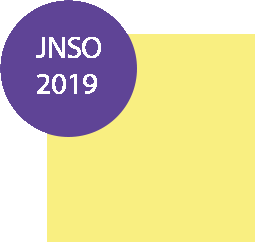 Durée de vie d’un projet
19/11/2019
T = 0
T = 5-7 années
JNSO 2019
T = 2-6 années
T = 15-18 Mois
16
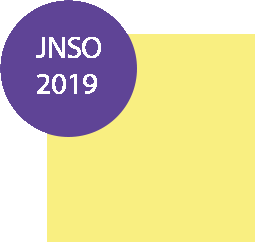 Calendrier du montage de projets ANR (AAPG)
19/11/2019
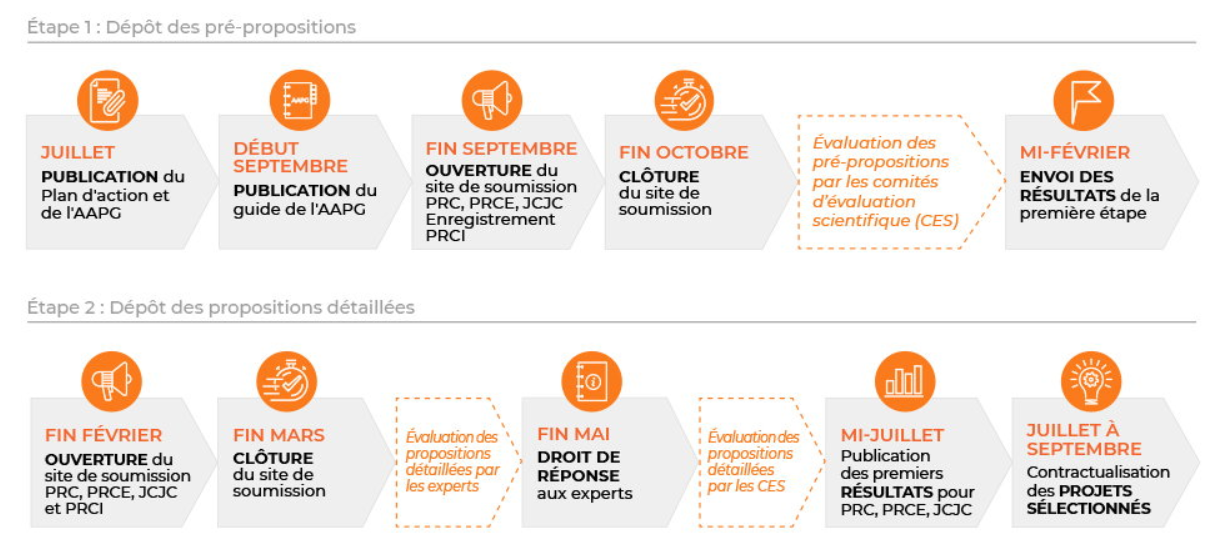 JNSO 2019
17
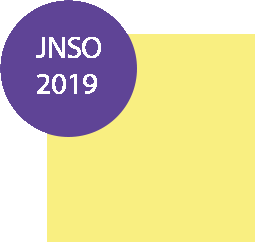 H2020 et ANR
19/11/2019
Réponse à appel à projets
Projets individuels ou collaboratifs
Durée : 3 à 5 ans en moyenne 
Structuration en mode projet
H2020

Peut excéder plusieurs millions d’euros
Financement à coût complet

Individuel : ERC, Marie Curie Individual Fellowship

Appels à projet tout au long de l’année

Projets collaboratifs : 
Au moins des entités légales de 3 pays différents
ANR

Rarement > 500 000 euros
Financement à coût marginal

Individuel : JCJC

Appel à projet générique (¾ des projets)
PRC, PRCI, PRCE, JCJC

Collaboration à l’étranger: Franco-suisse…
JNSO 2019
18
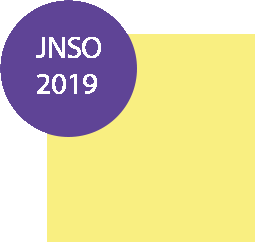 Organisation d’un projet de recherche
19/11/2019
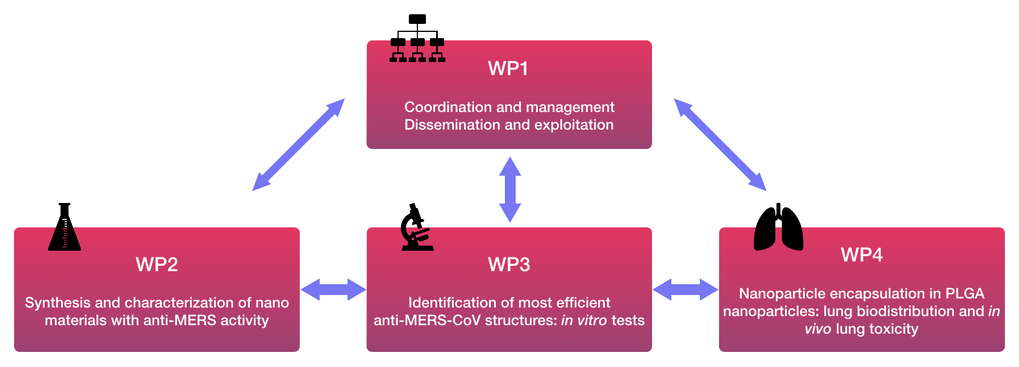 Structuration
Objectifs
Lots de travail
Tâches
Livrables

Partage des responsabilités
Coordinateur scientifique / administratif
Work package leaders
Équipes de recherche
JNSO 2019
19
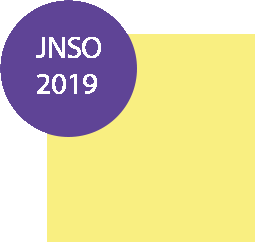 Les acteurs des projets
19/11/2019
Financeur: 
Évaluateur des projets, membres des CES
Project officer
Consortium: 
Coordinateur et partenaires
Partenaires académiques, partenaires industriels
JNSO 2019
Services supports :
Services d’ingénierie de projet (ou cellule projets, cellule Europe)
Les prestataires extérieurs (cabinets de consultant)
20
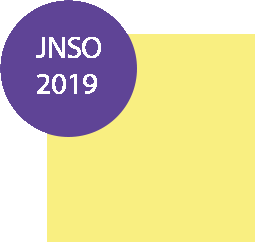 Entrer dans le mode projet
19/11/2019
Des chercheurs gestionnaires de projet 
	 Entrer en mode projet (livrables, répartition des tâches…)
	 Participer aux réunions (réunion de lancement…)

Equipes souvent très structurées
	 Identifier les personnes-ressources 		(chercheurs, ingénieur) 
	 Se faire reconnaitre un rôle dans l’équipe

Soutien au rôle de coordinateur
	 Faciliter les relations entre les partenaires
	 Contribuer aux échanges avec le project officer
Les documents importants : 
Document scientifique (proposition détaillée)
Accord de consortium
JNSO 2019
21
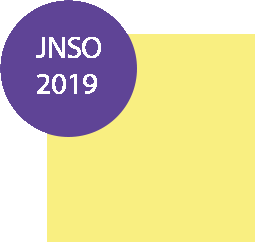 Kick-off meeting : entrer de plein pied dans les projets
19/11/2019
Réunion de lancement (kick-off meeting)
Tout début des projets
En présence de l’ensemble des partenaires

Rappel des règles des projets :
Règles et attentes du financeur 
Bonnes pratiques au sein du consortium

Organiser la gestion des données 
Définition des rôles
Répartition des tâches associées à la gestion des données
JNSO 2019
22
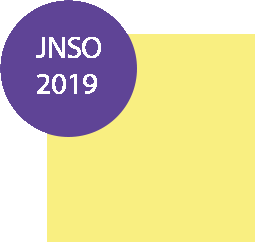 Gérer les coordinateurs de projet
19/11/2019
Etablir un contact équilibré : contreparties, réciprocité

Avoir une approche globale : gestion des données, stratégie de diffusion des publications et des données, identifiants chercheurs, reporting…

Avoir des contacts réguliers
JNSO 2019
23
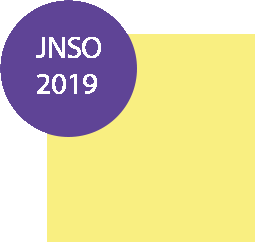 Connaitre son environnement
19/11/2019
Point sur les projets gérés par votre établissement

Convention de site et établissement gestionnaire 

Identifier les unités de recherche les plus concernées

Identifier les interlocuteurs dans les services centraux et dans les unités de recherche (ingénieurs projet)
JNSO 2019
24
Science ouverte à l’Observatoire de Paris
19/11/2019
Véronique STOLL 
Bibliothèque de
l’Observatoire de Paris
JNSO 2019
25
L’Observatoire de Paris : 350 ans d’histoire
19/11/2019
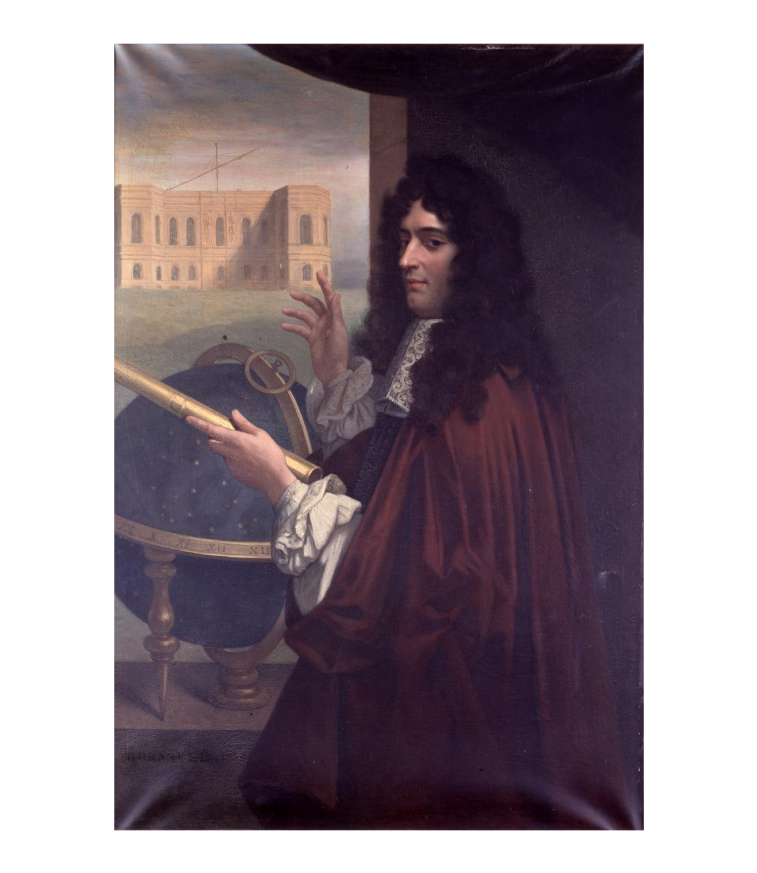 Fondation en 1667

Observatoire le plus ancien au monde encoreen activité
JNSO 2019
26
Une problématique ancienne
19/11/2019
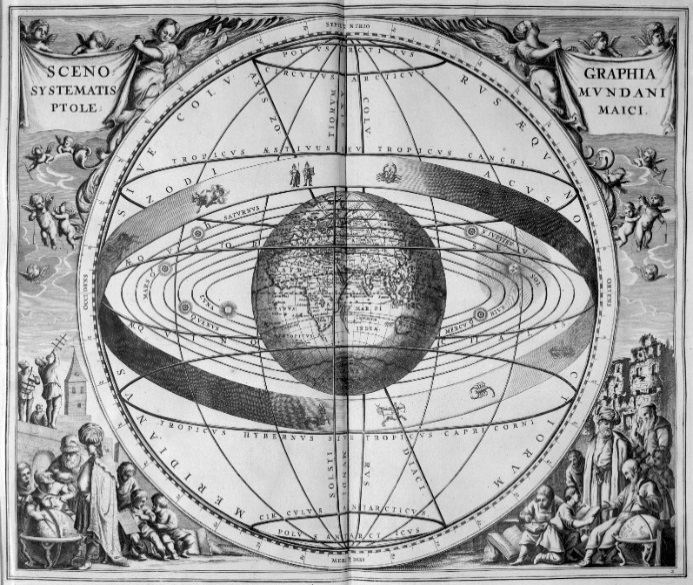 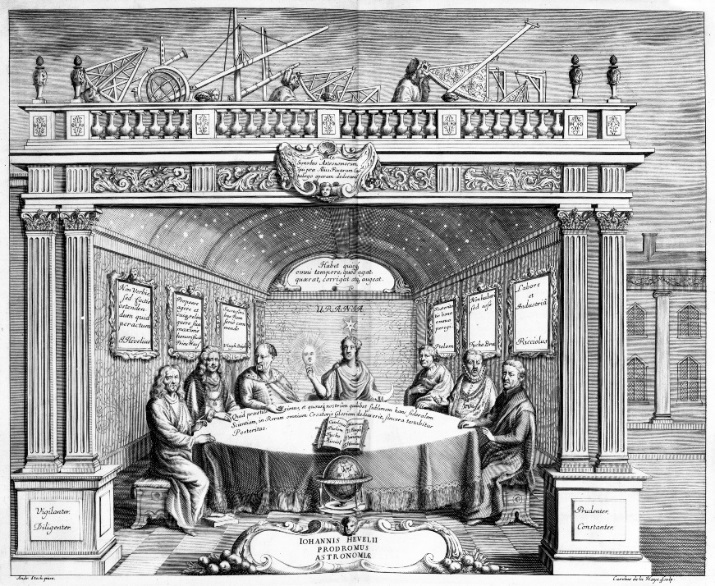 Des catalogues et référentiels remontant à l’Antiquité 

Hipparque, Ptolémée 
Tycho Brahé
Abbé La Caille
Messier…
JNSO 2019
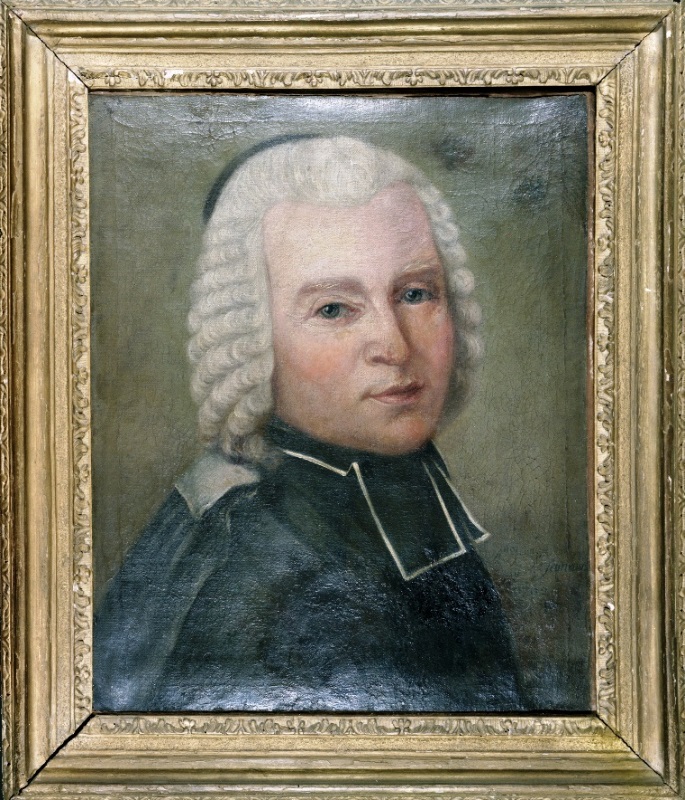 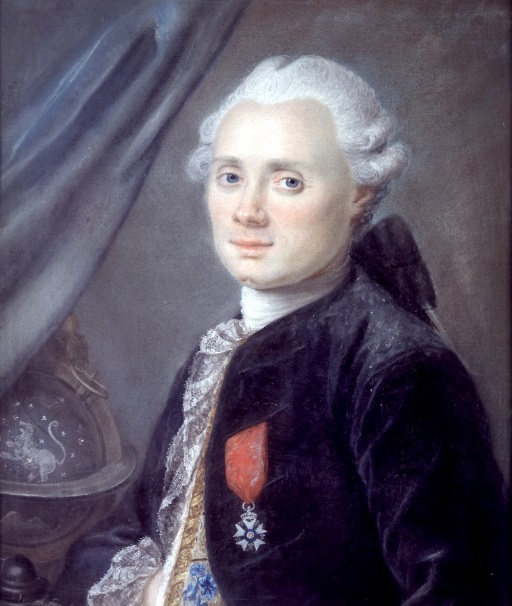 27
Des données toujours plus nombreuses
19/11/2019
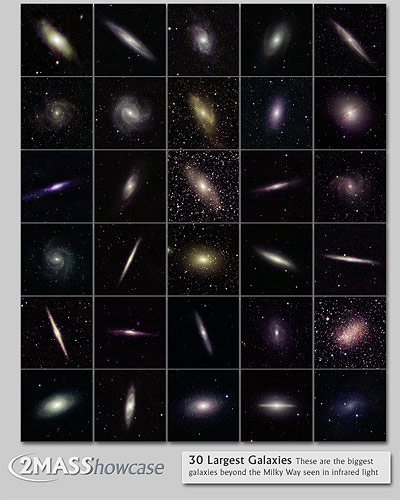 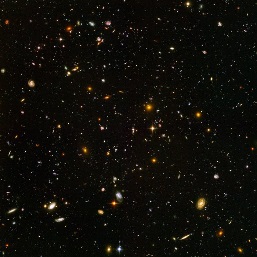 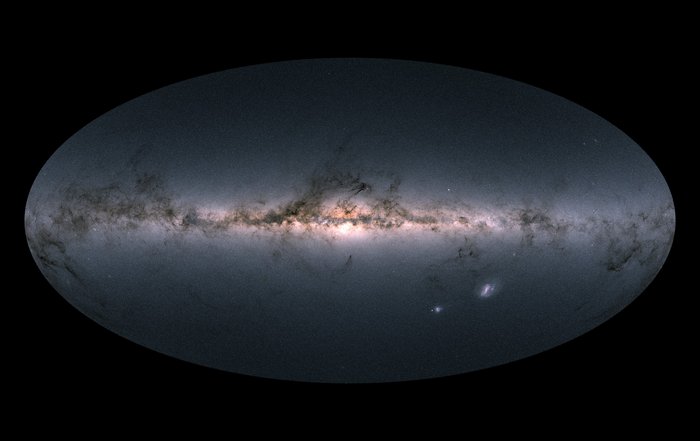 JNSO 2019
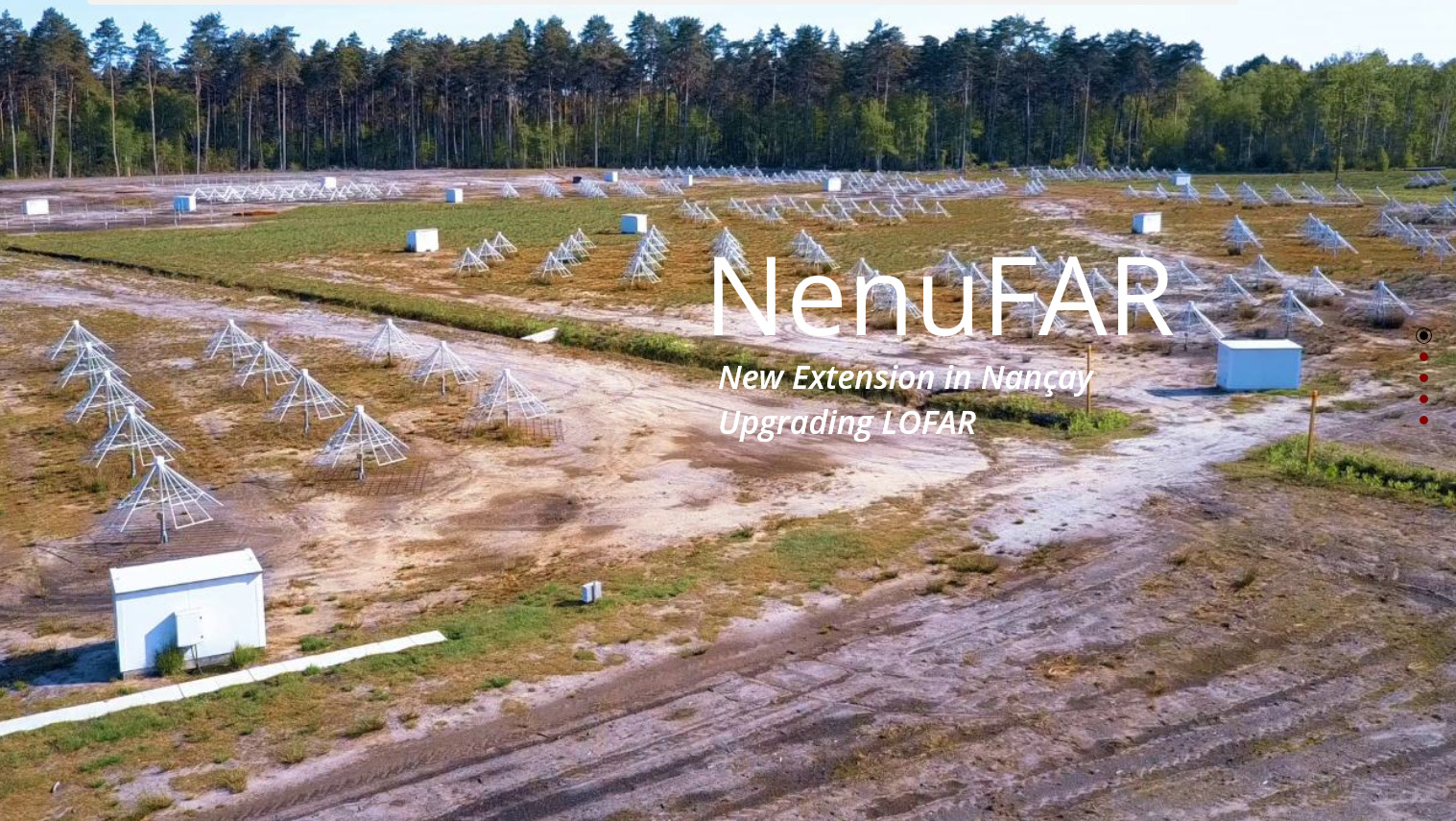 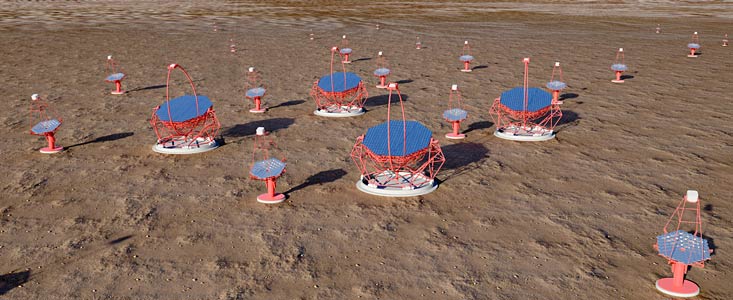 28
Un contexte disciplinaire favorable
19/11/2019
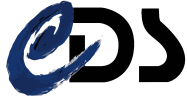 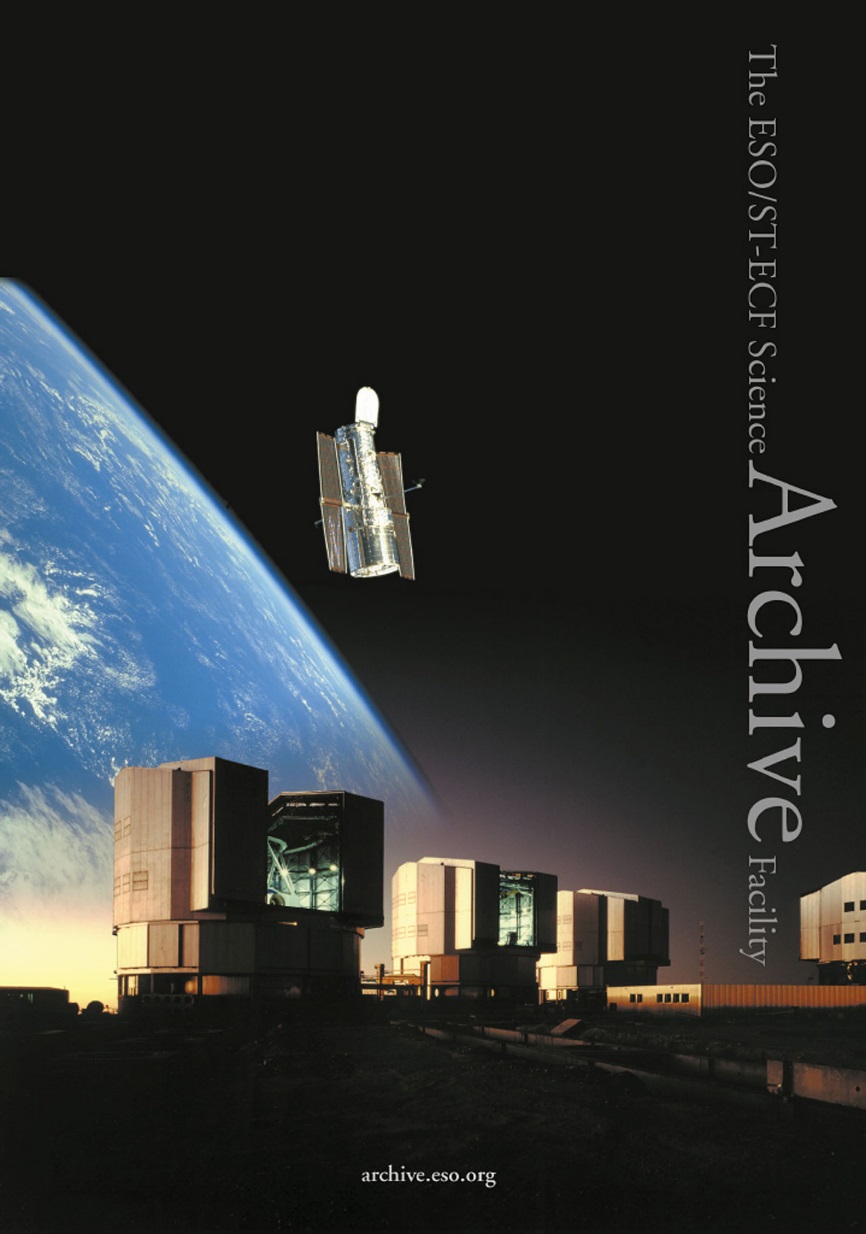 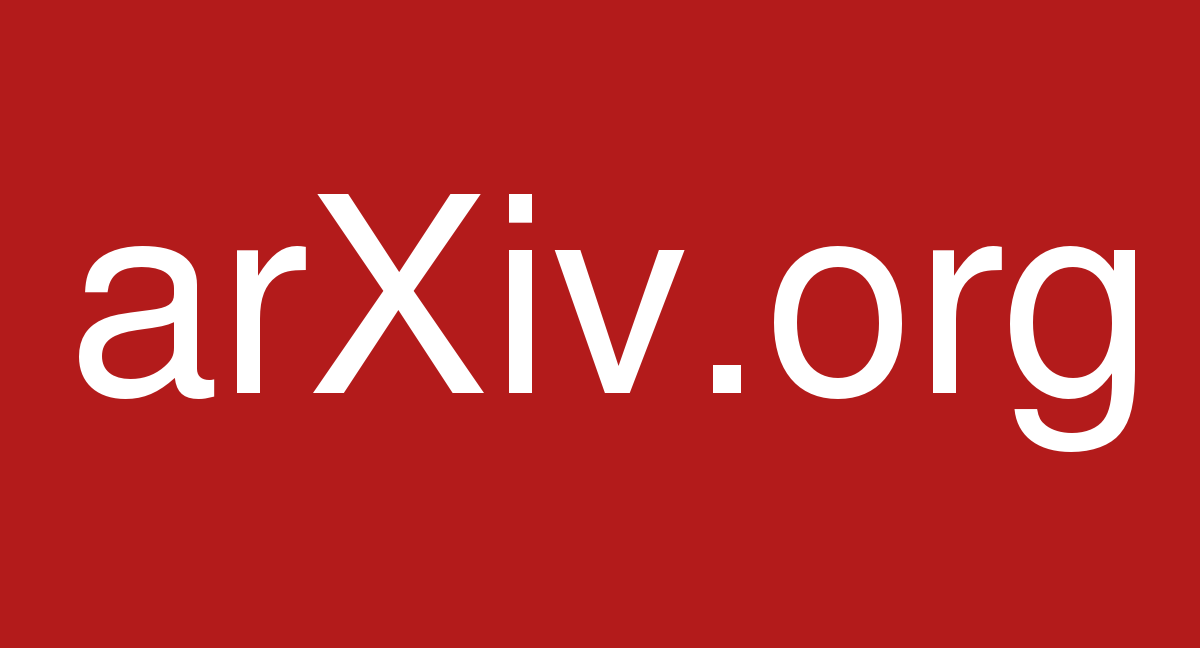 JNSO 2019
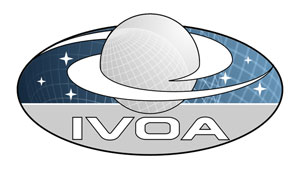 29
Contexte de l’Observatoire de Paris
19/11/2019
Une Bibliothèque en forte connexion avec la recherche
Pas de structuration interne des problématiques de l’open science 
Prospective de l’établissement en 2017 dans le cadre du futur quinquennal
JNSO 2019
30
Mode opératoire
19/11/2019
Formation spontanée d’un GT, rassemblant l’ensemble des acteurs concernés
Rédaction d’une charte des bonnes pratiques
Rédaction d’une matrice de DMP, appuyée sur les pratiques disciplinaires
JNSO 2019
31
Les bonnes pratiques
19/11/2019
Dépôt systématique des publications
Affiliation
Utilisation d’identifiant chercheur
DMP
Ouverture par défaut des données
Déontologie, intégrité
Sensibilisation et formation
JNSO 2019
32
Le DMP de l’Observatoire de Paris
19/11/2019
6 parties :
Informations générales
Description des collections de données
Principes FAIR : données découvrables, accessibles, interopérables et réutilisables
Acteurs et ressources
Conservation à long terme
Aspects éthiques et propriété intellectuelle
JNSO 2019
33
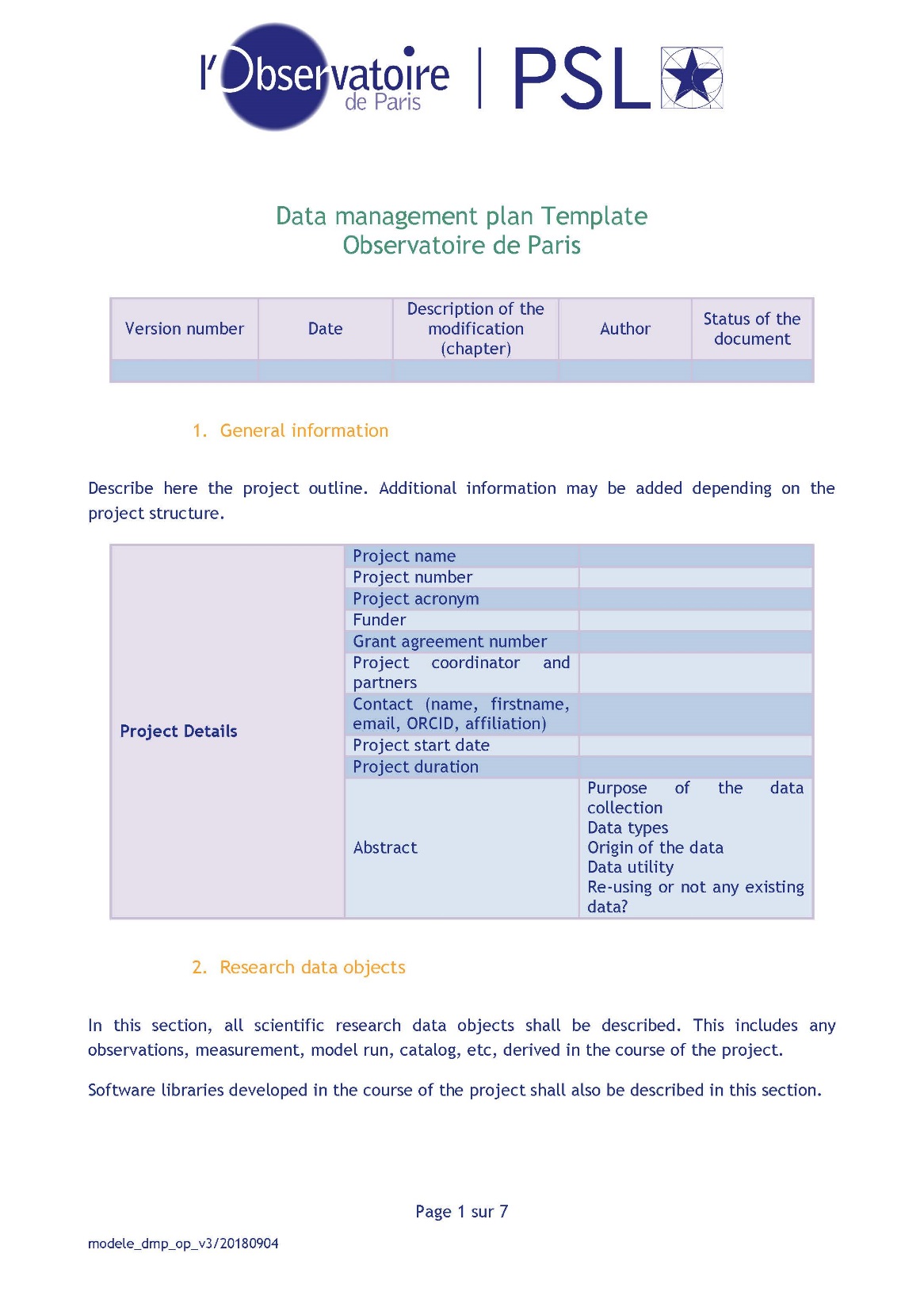 19/11/2019
JNSO 2019
34
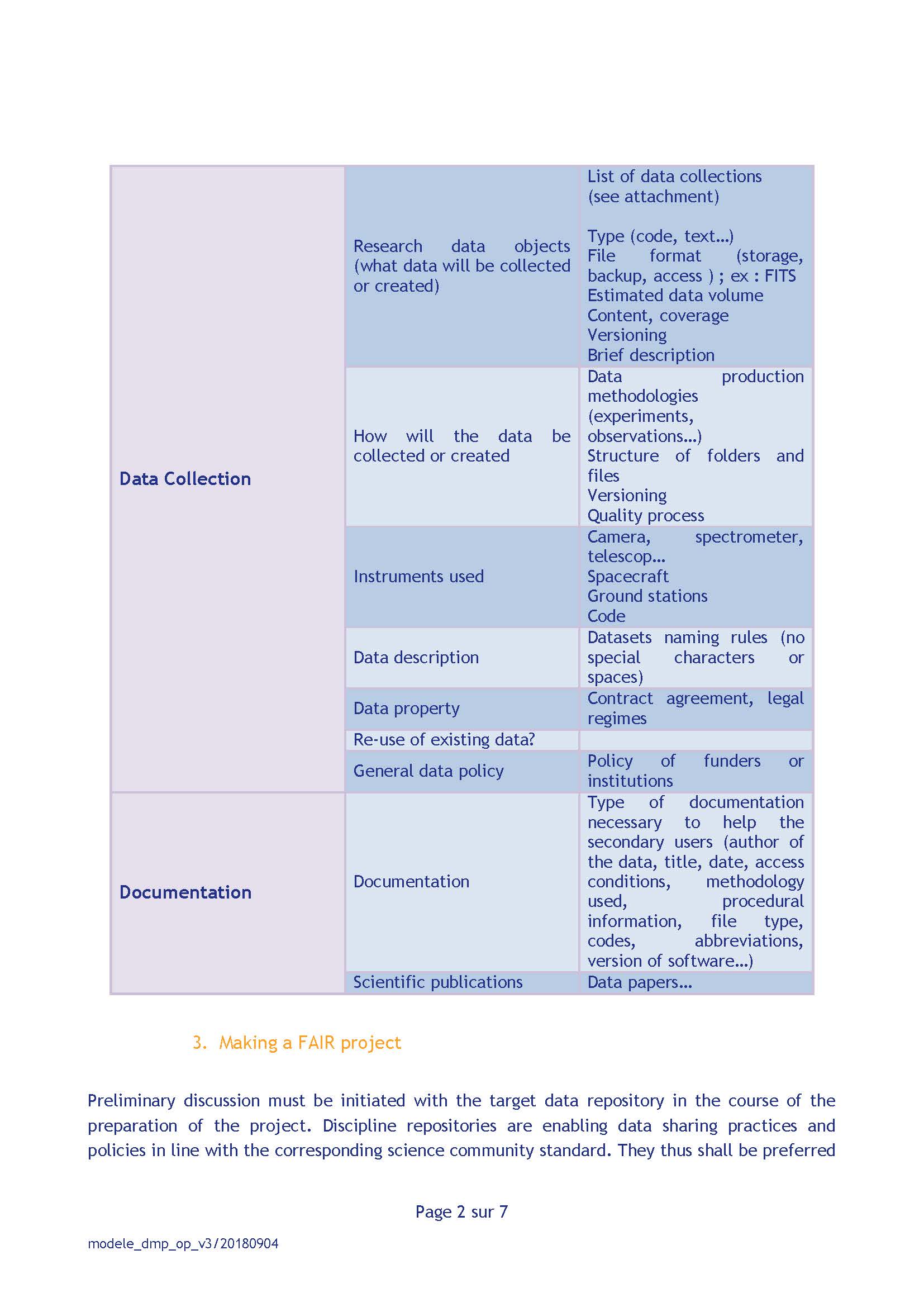 19/11/2019
JNSO 2019
35
19/11/2019
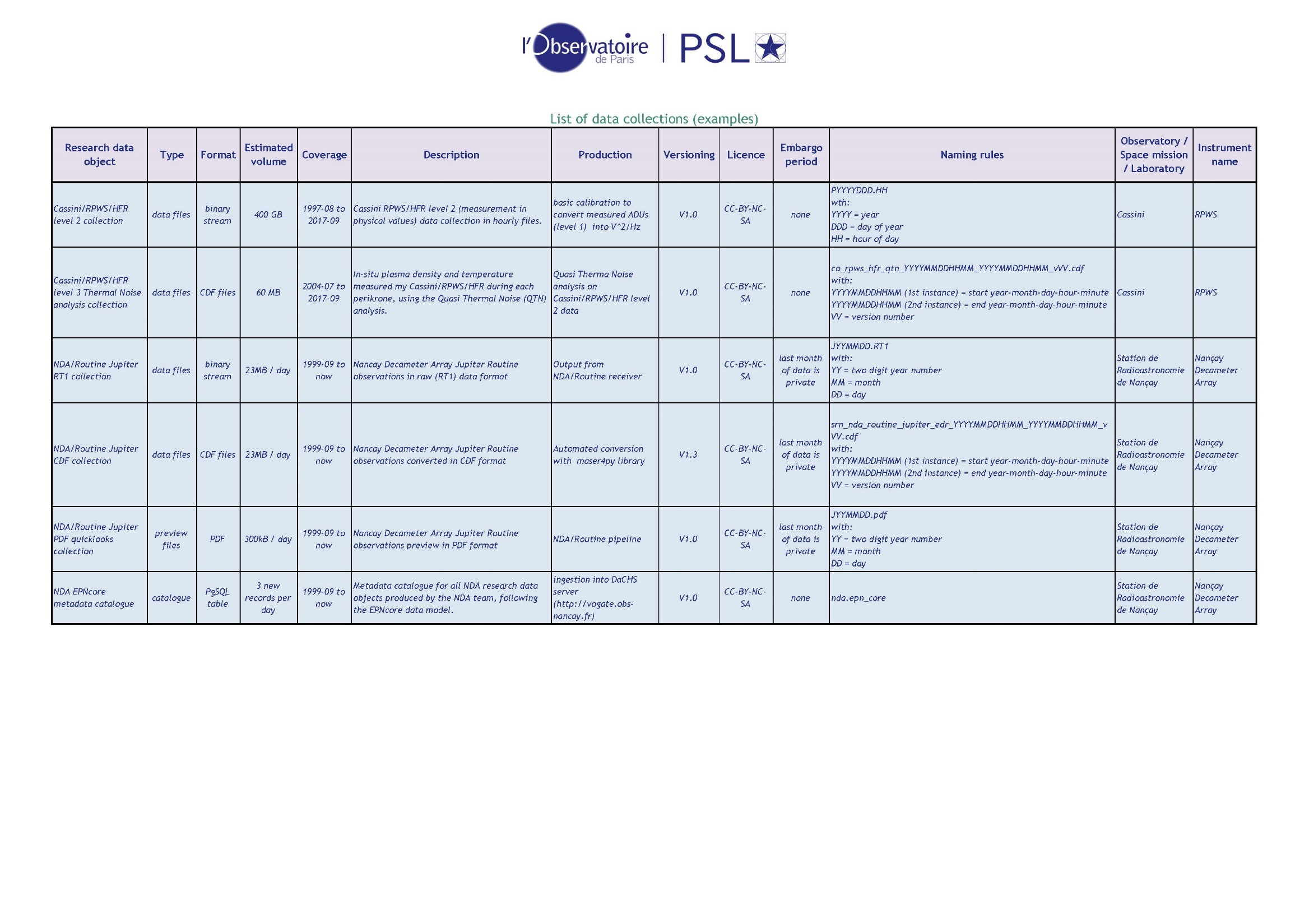 JNSO 2019
36
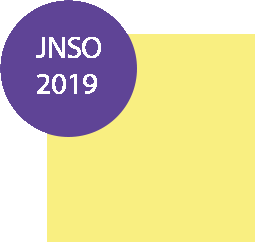 Jeu GopenDoRe
19/11/2019
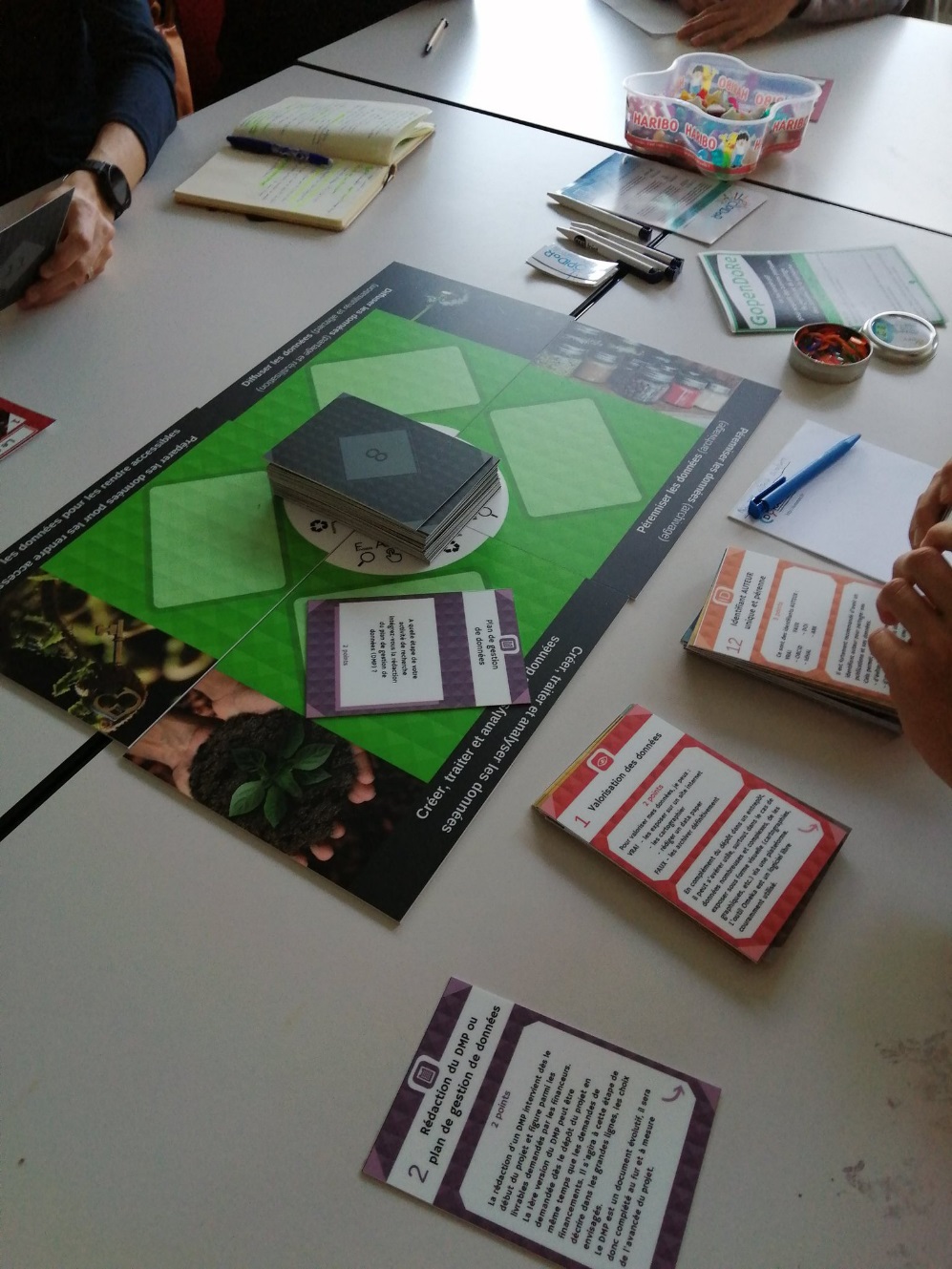 Jeu coopératif 
Facilite les échanges de bonnes pratiques entre les chercheurs et entre les disciplines
Permet de mettre en valeur ce que les participants pratiquent déjà

https://zenodo.org/record/2657316#.Xcz4SNXjKM8
JNSO 2019
37
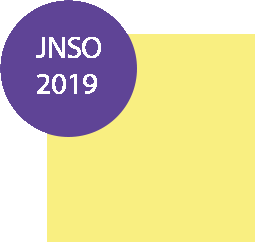 Evaluation de Plans de Gestion des Données
19/11/2019
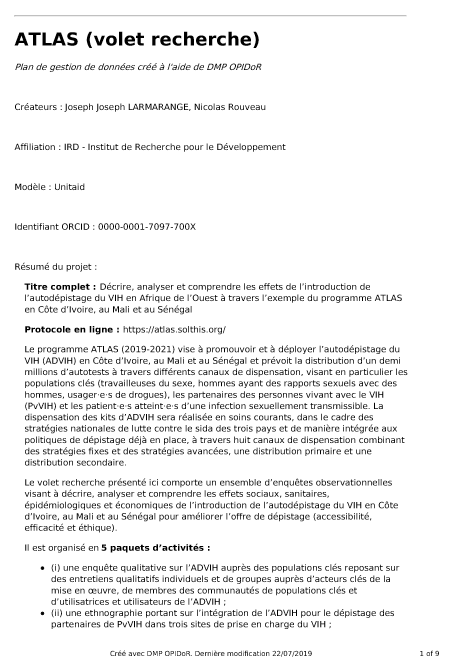 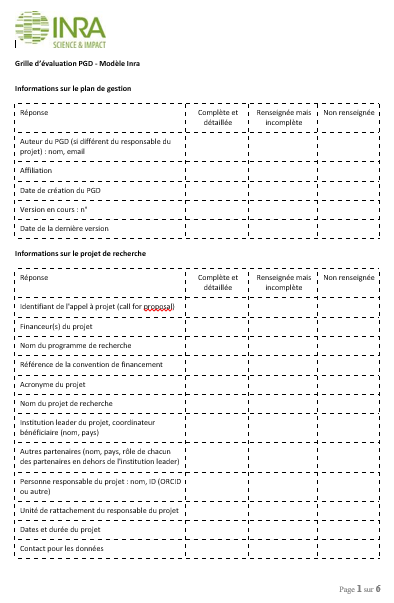 Utilisation d’une grille d’évaluation proposée par l’Inra
Evaluation de PGD publics
Permet de « visualiser » des PGD et de prendre conscience de ce qui est important dans un PGD
Qualités d’un « bon PGD »
Éléments clés présents et bien rédigés
Informations suffisamment spécifiques
Décisions justifiées
Rédaction facilitant le travail du relecteur
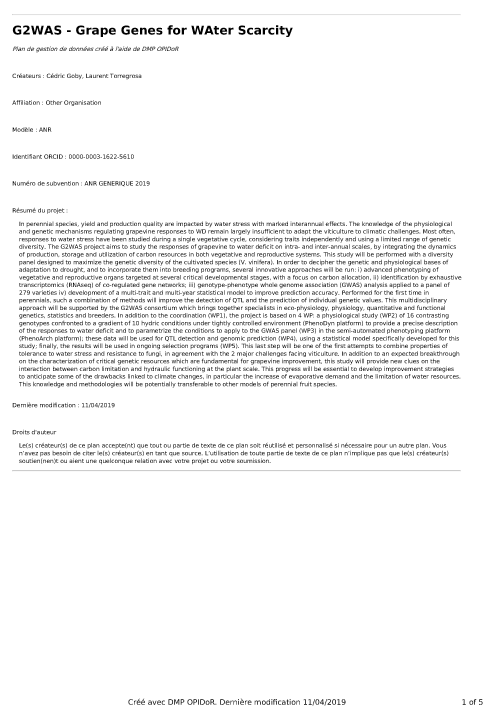 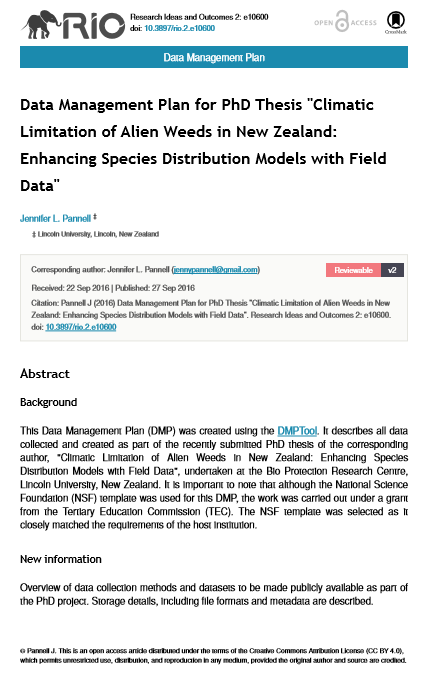 JNSO 2019
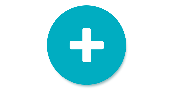 38
[Speaker Notes: Ressource :
Cocaud Sylvie , L’Hostis Dominique. Pourquoi et comment rédiger un plan de gestion de données ? 5 avril 2019. https://prodinra.inra.fr/?locale=fr#!ConsultNotice:447192]
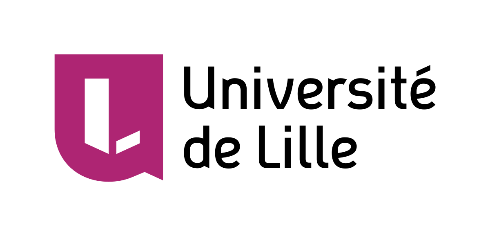 Accompagner les projets de recherche à l’Université de Lille
19/11/2019
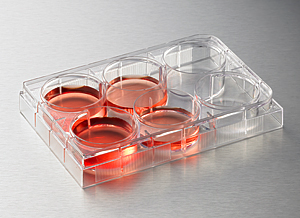 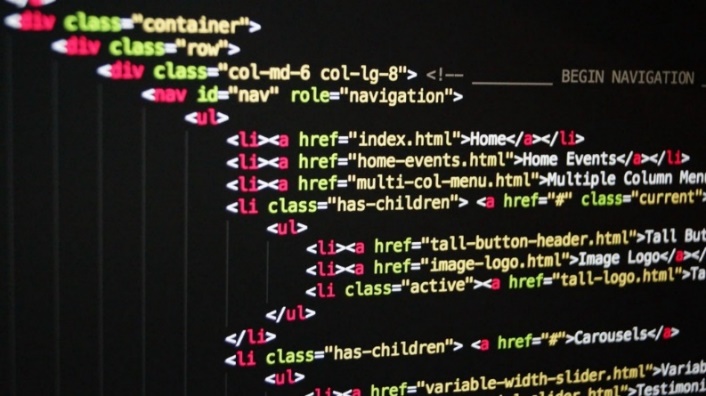 Romain FERET 
Service Commun de Documentation de l’Université de Lille
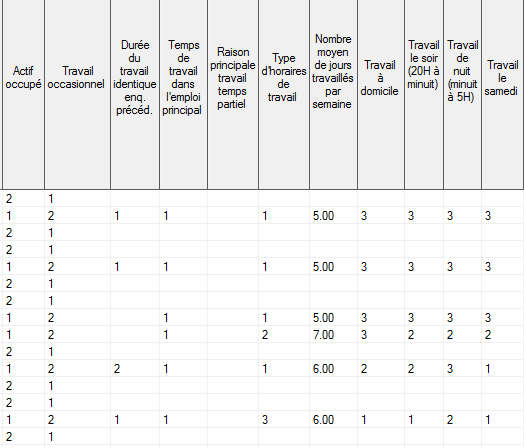 JNSO 2019
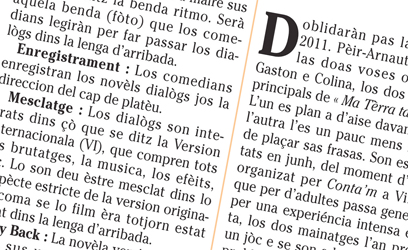 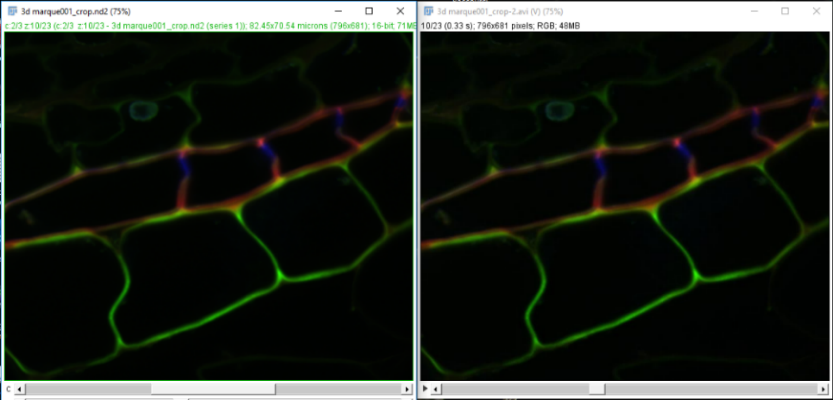 39
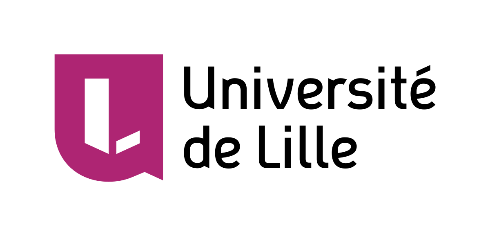 Accompagner les projets de recherche
19/11/2019
3 volets
Montage de projet
Diffusion des publications en libre accès 
Gestion et diffusion des données de recherche
Aide au montage de projets 
Intégrer la gestion des données de recherche dans le projet
Valoriser les possibilités de diffusion de données
Trouver l’équilibre entre protection et ouverture des données
Stratégie de dissémination des productions scientifiques
Accompagnement des projets en cours
Sensibilisation des partenaires du projet aux enjeux science ouverte
Accompagnement à la diffusion de publications en libre accès
Aide à la rédaction de plans de gestion de données
JNSO 2019
40
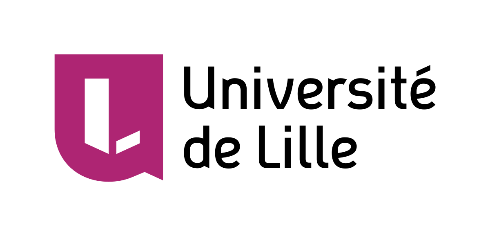 3 niveaux de service
19/11/2019
Services proposés indépendamment de l’établissement gestionnaire du projet
Niveau 1 : projets incluant un cabinet de consultant
Réponses aux questions relatives à la science ouverte lors du montage ou au cours du projet

Niveau 2 : projets sans contribution à la réponse à appel à projets par le SCD
Montage : sensibilisation générale à la science ouverte (obligations du financeur…)
Offre de formations : plan de gestion des données, libre accès
Relecture du PGD 

Niveau 3 : projets accompagnés depuis le montage jusqu’au rapport final
Soutien personnalisé pour développer une stratégie science ouverte dès le montage du projet
Soutien à la coordination du projet (libre accès, gestion des données)
Accompagnement à la mise en œuvre d’actions science ouverte dans le cadre du projet
Aide individualisée pour rédiger le plan de gestion des données
JNSO 2019
41
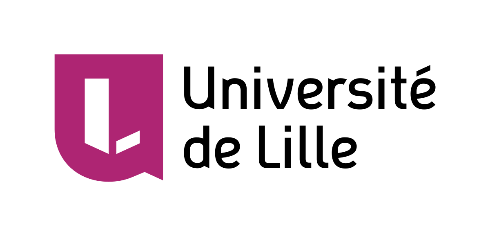 En pratique, accompagner la gestion des données
19/11/2019
Accompagnement collectif
Coordinateurs et partenaires

Ateliers à destination des coordinateurs ou partenaires (15 personnes maximum) (SCD)
Rédaction du PGD (coordinateur)
Relecture du PGD (SCD)

Prévu : ateliers de mise à jour PGD


Si projet collaboratif:
Relecture de la partie ULille du PGD 
Compilation et harmonisation (coordinateur)
Relecture globale (SCD)
Soutien individuel
Uniquement pour les coordinateurs

Entretien avec le chercheur (SCD + coordinateur)
Production d’un embryon de PGD (SCD)
Complétion du PGD (coordinateur)
Relecture (SCD)

Si projet collaboratif:
Sensibilisation des partenaires + envoi de « l’exemple ULille » de PGD (SCD)
Rédaction des autres parties du PGD (partenaires)
Compilation et harmonisation (coordinateur)
Relecture globale (SCD)
JNSO 2019
42
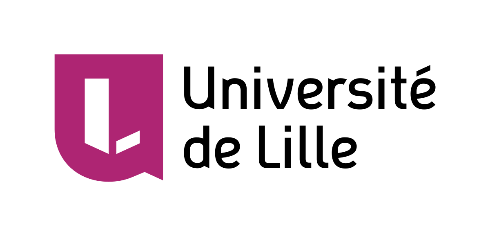 Soutien individuel et accompagnement collectif
19/11/2019
Accompagnement collectif
Soutien individuel
Avantages

Permet un soutien vraiment personnalisé 
Interaction avec les partenaires et chercheurs du projet
Permet de vraiment faire partie du projet
Facilite le suivi dans la durée
Un accompagnement qui va au-delà de la rédaction du PGD
Avantages

Accompagnement d’un nombre important de projets dans un temps limité
Permet des interaction entre projets de disciplines différentes avec des échange de pratiques
JNSO 2019
Faiblesses

Chronophage
Pas d’échange de bonnes pratiques avec des chercheurs hors projet
Faiblesses

Ne permet pas d’entrer dans le détail des projets
Accompagnement limité à la mise en œuvre du PGD 
Capacité plus limitée à faire entrer les partenaires dans la logique science ouverte
Deux approches très complémentaires
43
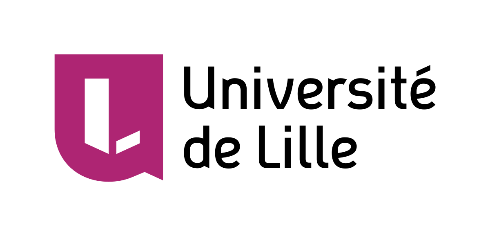 Caractéristiques de l’offre de service
19/11/2019
Une saisonnalité forte de l’activité
Montage de projets
Accompagnement de projets 

Des relations nourries avec les chercheurs
Multiplier les points de contact
Maintenir la relation dans le temps
Construire une relation équilibrée 

Le public cible: une tête de pont
Des chercheurs renommés
Avec une capacité d’entrainement
Un produit d’appel
JNSO 2019
Les coordinateurs H2020 (Scopus):
Nombre de publications moyen: > 280
H-index moyen : > 50 
Nombre moyen de citations reçues: > 12 500
44
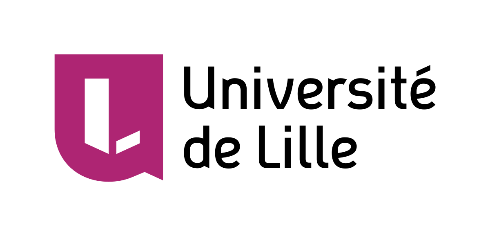 En savoir plus
19/11/2019
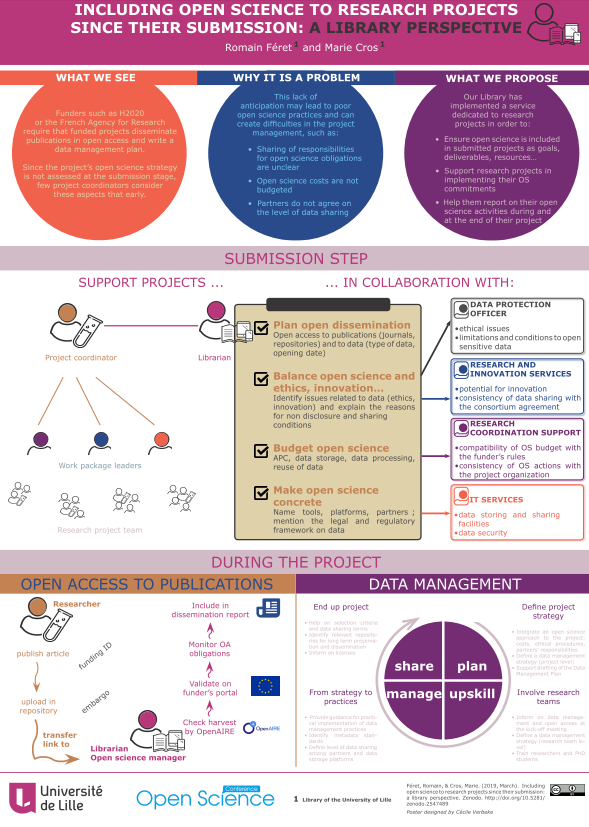 Poster : https://zenodo.org/record/2547489 

Diaporama : https://zenodo.org/record/3266846 

Article de blog : https://cestpasdemainlaveille.com/2019/11/07/la-science-ouverte-dans-les-projets-de-recherche-la-bibliotheque-universitaire-soutient-les-coordinateurs-du-montage-des-projets-jusqua-leur-fin
JNSO 2019
Nous contacter: scd-aap@univ-lille.fr
45